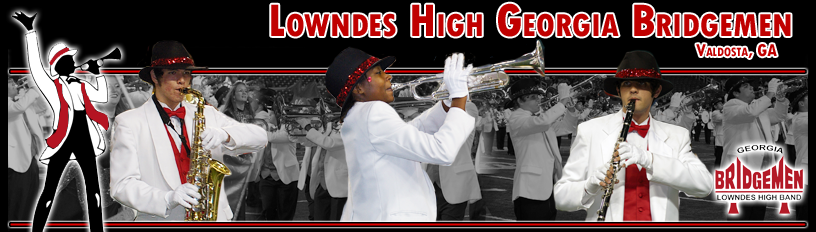 LHS Band Booster MeetingTuesday, July 19th, 2022
1
Agenda
Welcome
Football Season Tickets- Owen Prince
Getting Involved
Fundraising Opportunities
Important Fall Dates
Band Store
San Antonio Trip- Volunteers
Next Band Booster Meeting
Chaperone, Nurse, Bus Driver, P&P Meeting
2
Important Fall Dates- Mr. Bowman
Picture Day- This Friday, July 22nd
Band Camp (week 1 and week 2)
End of Camp Band Dance- Friday, July 29th 
1st Day of School- Friday, August 5th
After School Practices
Football Games
Super Saturday Practice- Saturday, September 17th
Contest- Saturday, September 24th
Contest- Saturday, October 1st
Battle on the Border- Saturday, October 22nd
Playoff Games
Parades
3
2022 Booster Officer’s
President- Chris Buescher

Vice-President- Michael Spence

Secretary- Suzanne Tanner

Treasurer- Kevin Hiers

Student Accounts Treasurer- Jocelyn Norman

Member-at-Large- Leslie Kautzman
4
Getting Involved
There are lots of ways to get involved with the Bridgemen

We WANT parents involved (must complete background check)

Areas to serve-
Water
Nurse
Bus Driver
Prop & Pit
Chaperone (Home and Travel)
Uniforms
5
Getting Involved
We will have a meeting for all volunteers that attended the Background Check meeting in June on Tuesday, August 9th at 6:00 pm.

 If you would still like to get involved, please see Leslie Kautzman tonight to complete your Background Check
6
Uniforms
Tamara Oglesby
7
Fundraising Opportunites
Discount Cards-
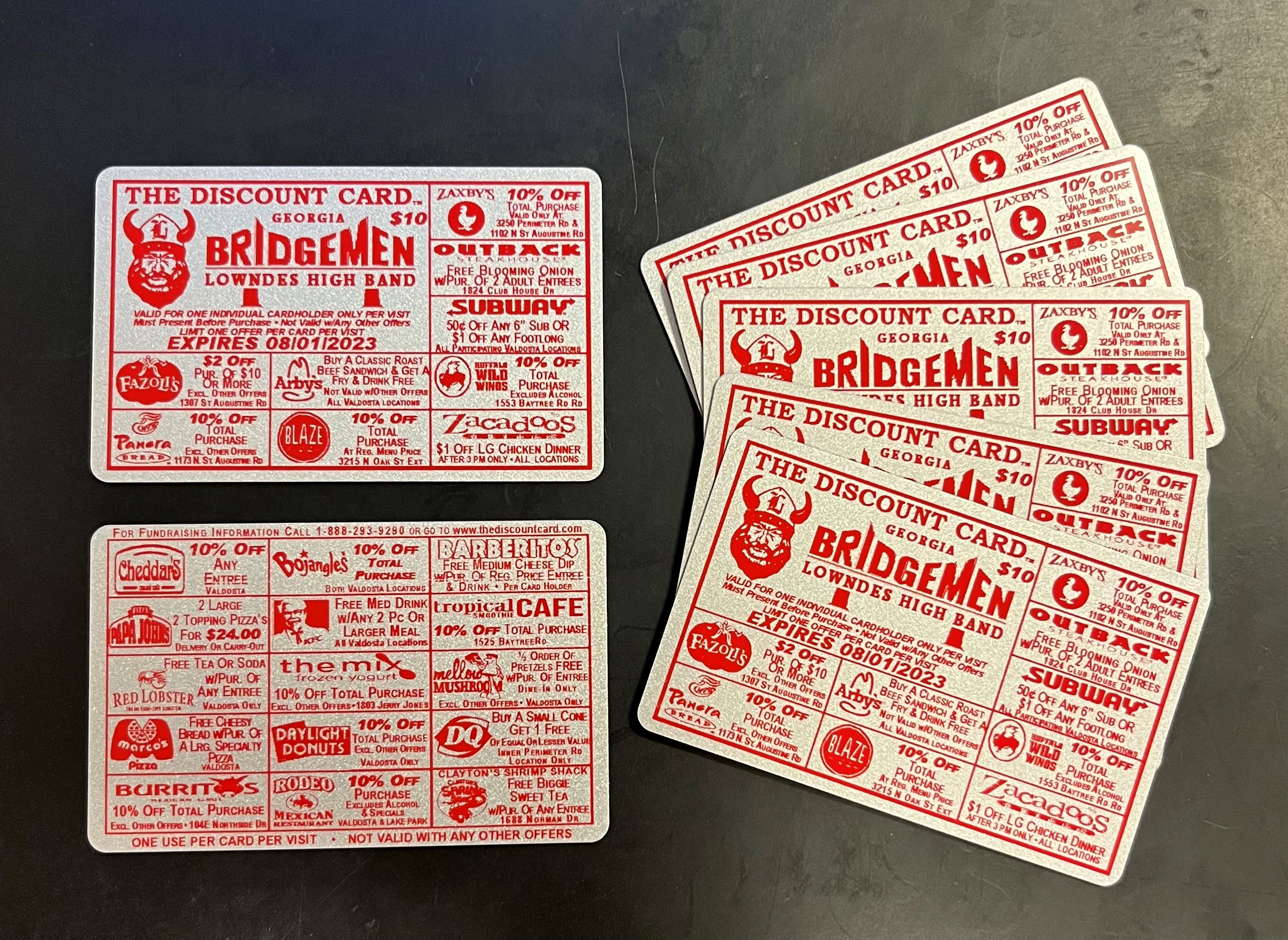 8
Football Program and Senior Ads
Football Program ad sales- credits will be applied at the end of August

Senior Ads- it’s not to late to celebrate your Senior. Ads are $90, Please complete the Senior Ad Form found on georgiabridgemen.org
9
IMPORTANT FALL DATES
Cleanup Day- THANK YOU to all of the volunteers that helped us get ready for camp!!!


Picture Day- Friday, July 22nd 

Talent Show/Band Dance- Friday evening, July 29th


Future Bridgemen Camp (Auxiliary)- Saturday, August 6th
10
Important Fall Dates continued
South Georgia Football Classic- Saturday, August 20th (Martin Stadium)
11
Band Store
Sale

New Merchandise

Cookbooks

Chaperone Shirts

Open next week from 3 pm- 8 pm
12
San Antonio Trip- Parent Volunteers
Dual Occupancy- $920/person

Quad Occupancy- $720/person

Enhanced Background Check for overnight trips- $55/person

All trip payments go through Group Travel
13
Electric Vehicle Raffle
Our annual Golf Cart Raffle (now an Advanced EV for 2022) tickets are on sale. Please see Suzanne Tanner tonight for your chance to win. Tickets are only $5 each and the drawing will be held on Friday, October 28th. The value of this Advanced EV is $9,995!
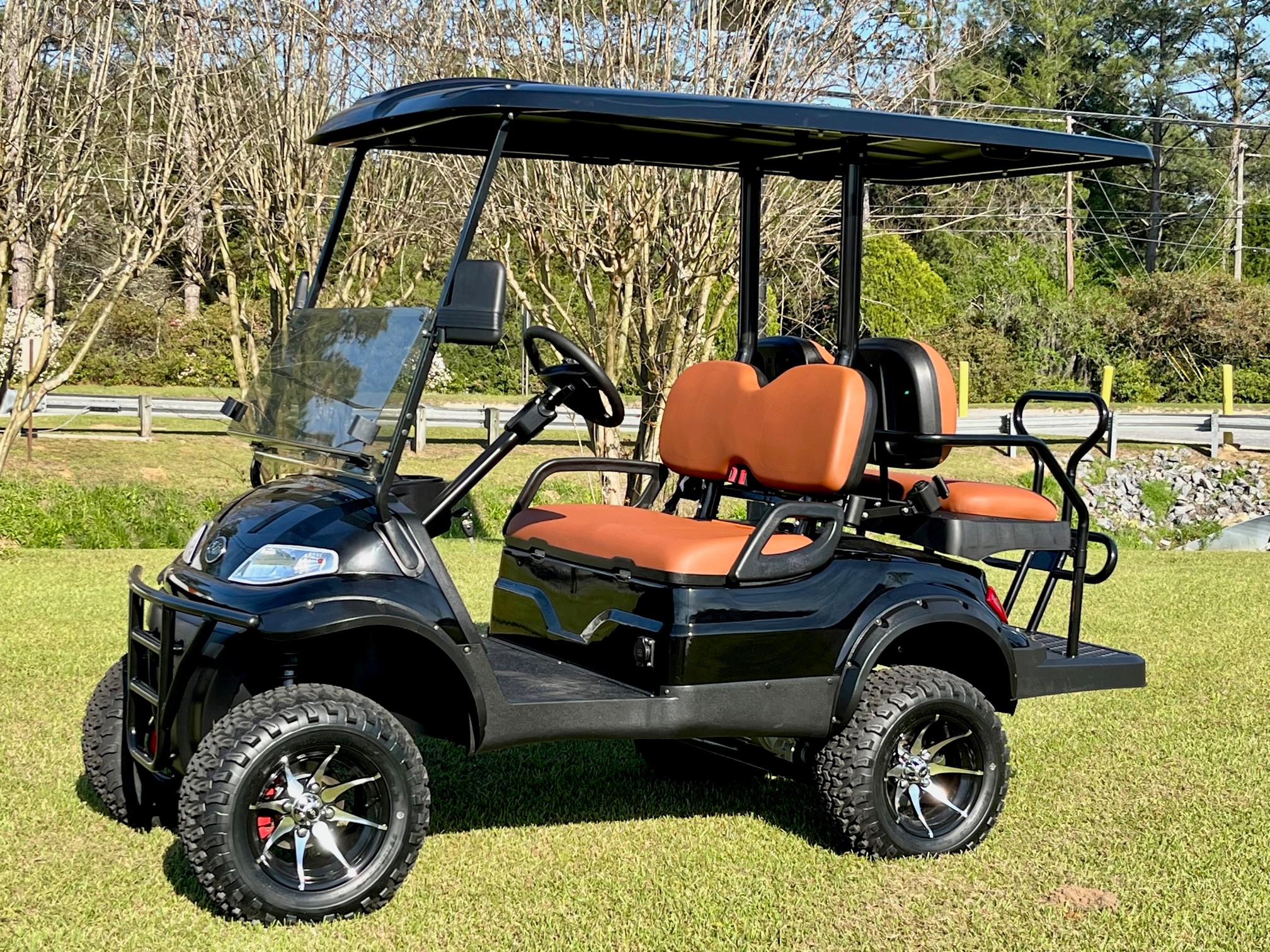 14
Stay Informed
Ways to stay informed

Facebook- Lowndes High Georgia Bridgemen

Facebook Photos- Lowndes High Georgia Bridgemen Photos Page

Facebook Band Store- Lowndes High Georgia Bridgemen Band Store

App- Band- App for all groups… Lowndes High Georgia Bridgemen
15
Questions
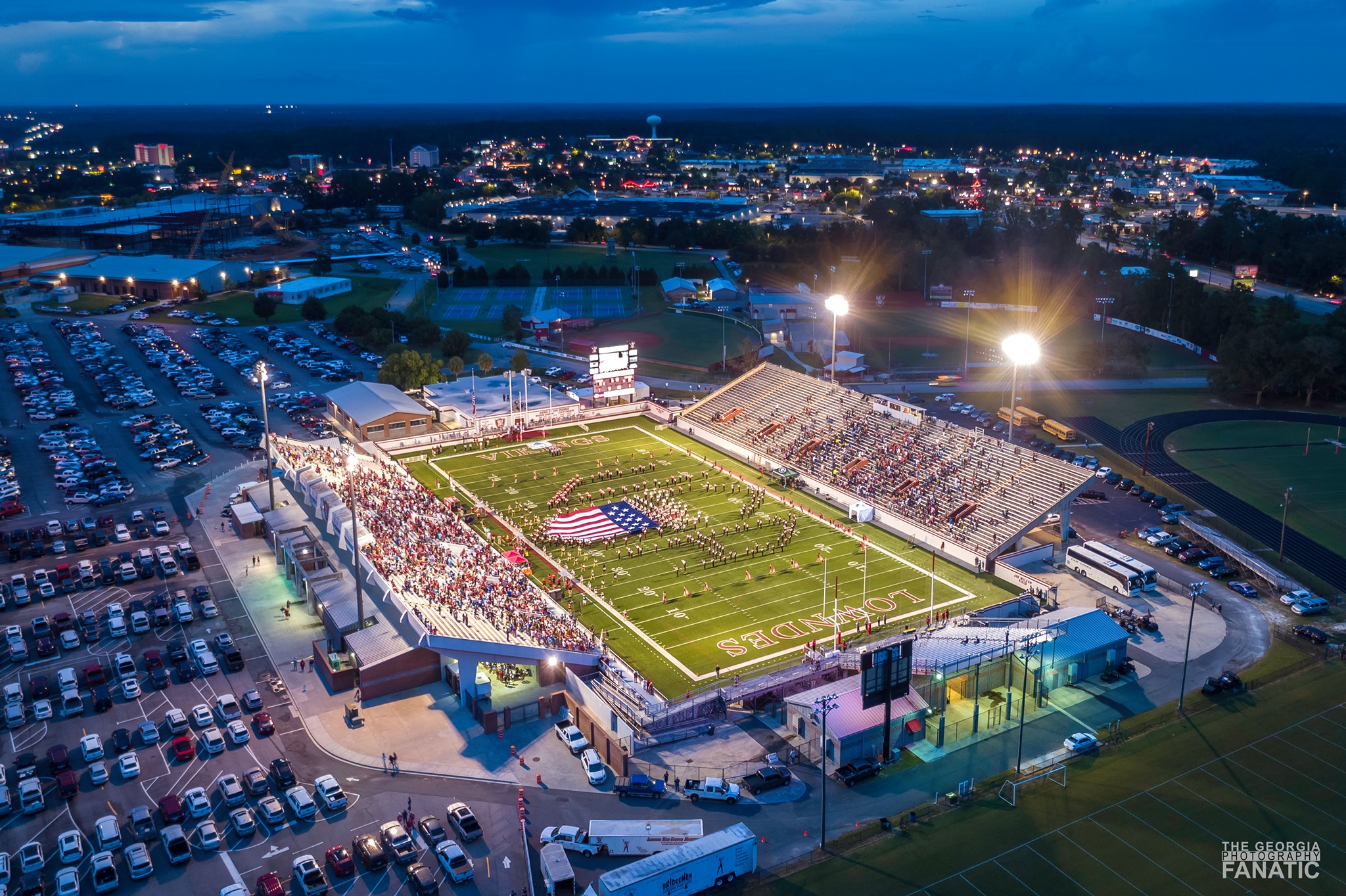 16
Volunteer ONLY Meeting
VOLUNTEER ONLY MEETING
Tuesday, August 9th @ 6:00 PMBand Room
17
Next Booster MeetingTuesday, August 23rd @ 6:00 PMCafeteria
18